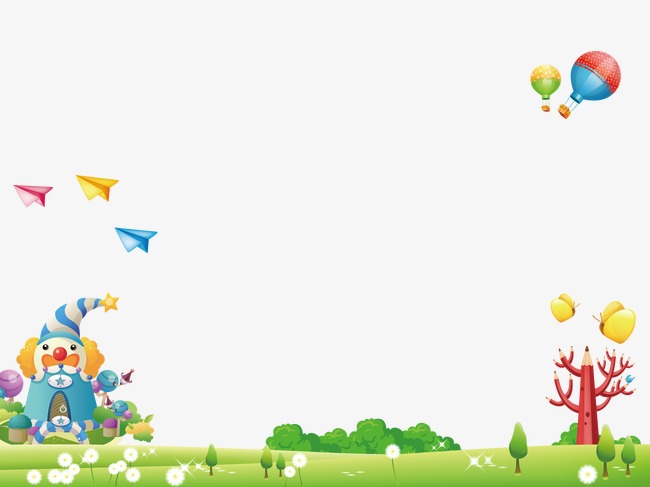 UBND QUẬN LONG BIÊN
TRƯỜNG MẦM NON GIANG BIÊN
GIÁO ÁN 
PHÁT TRIỂN VẬN ĐỘNG
Đề tài : Đi trong đường ngoằn ngoèo
TCVĐ : Đập bóng bằng vợt
Lứa tuổi : 24 - 36 tháng
Giáo viên : Bùi Thị Thu Hằng
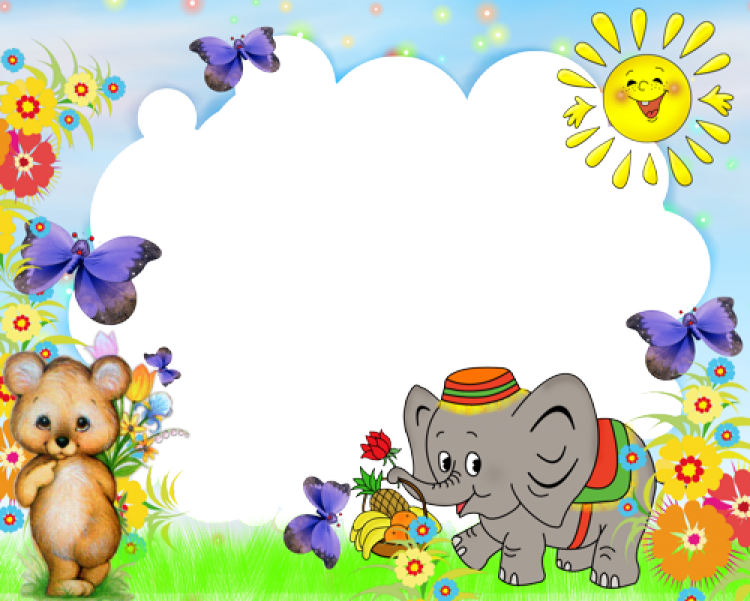 I. KHỞI ĐỘNG
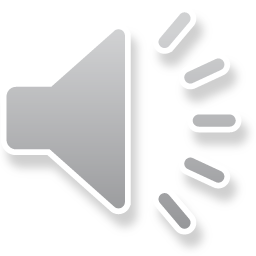 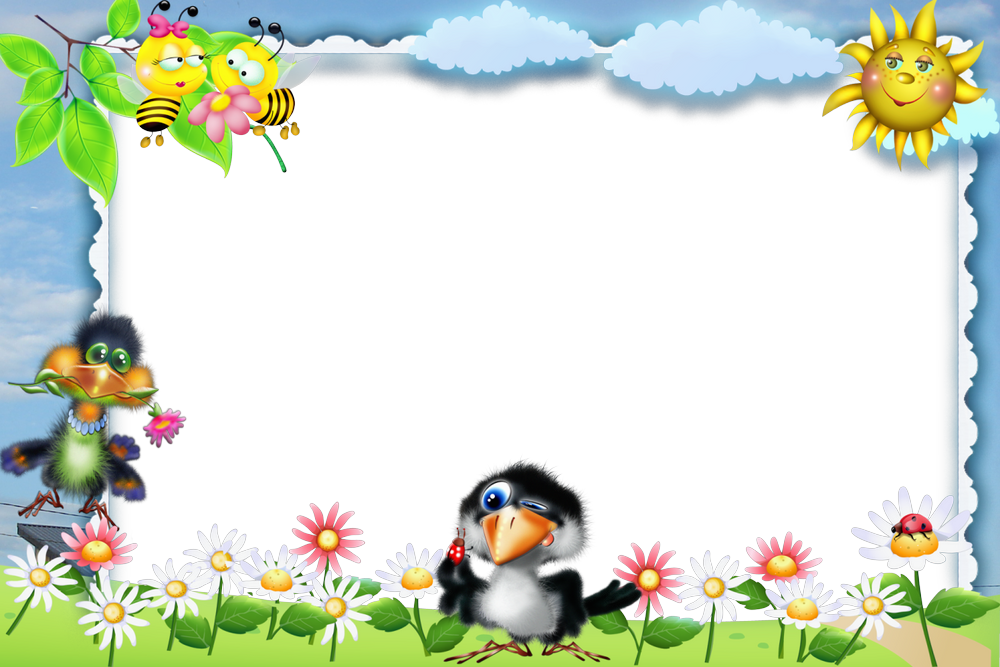 BÀI TẬP
 PHÁT TRIỂN CHUNG
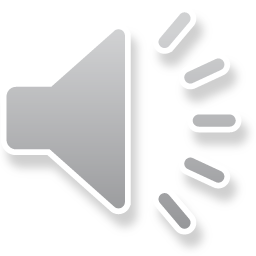 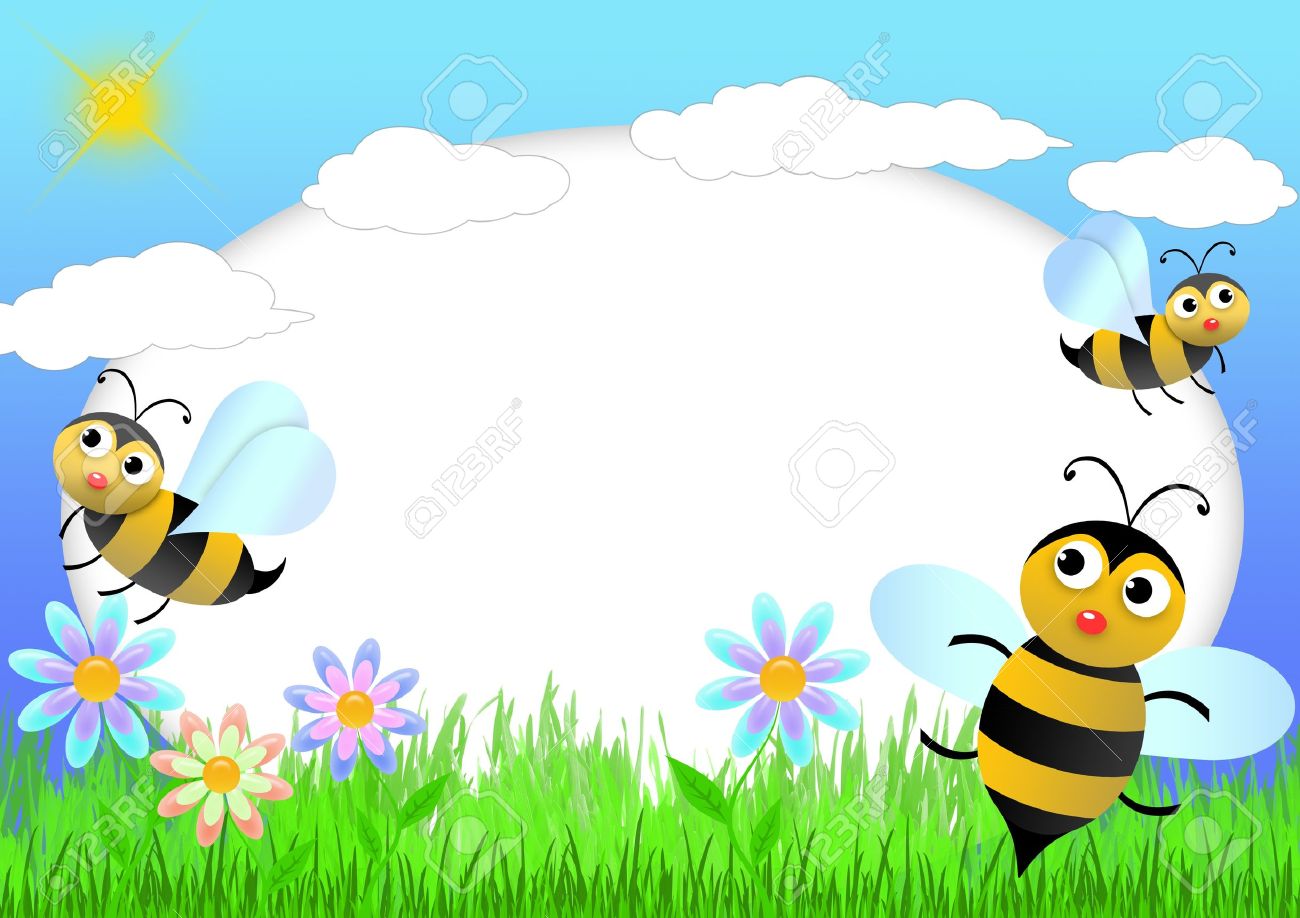 VẬN ĐỘNG CƠ BẢN
Đi trong đường ngoằn ngoèo
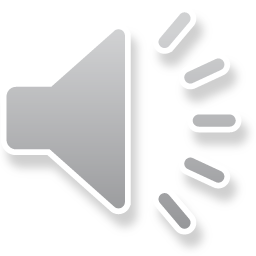 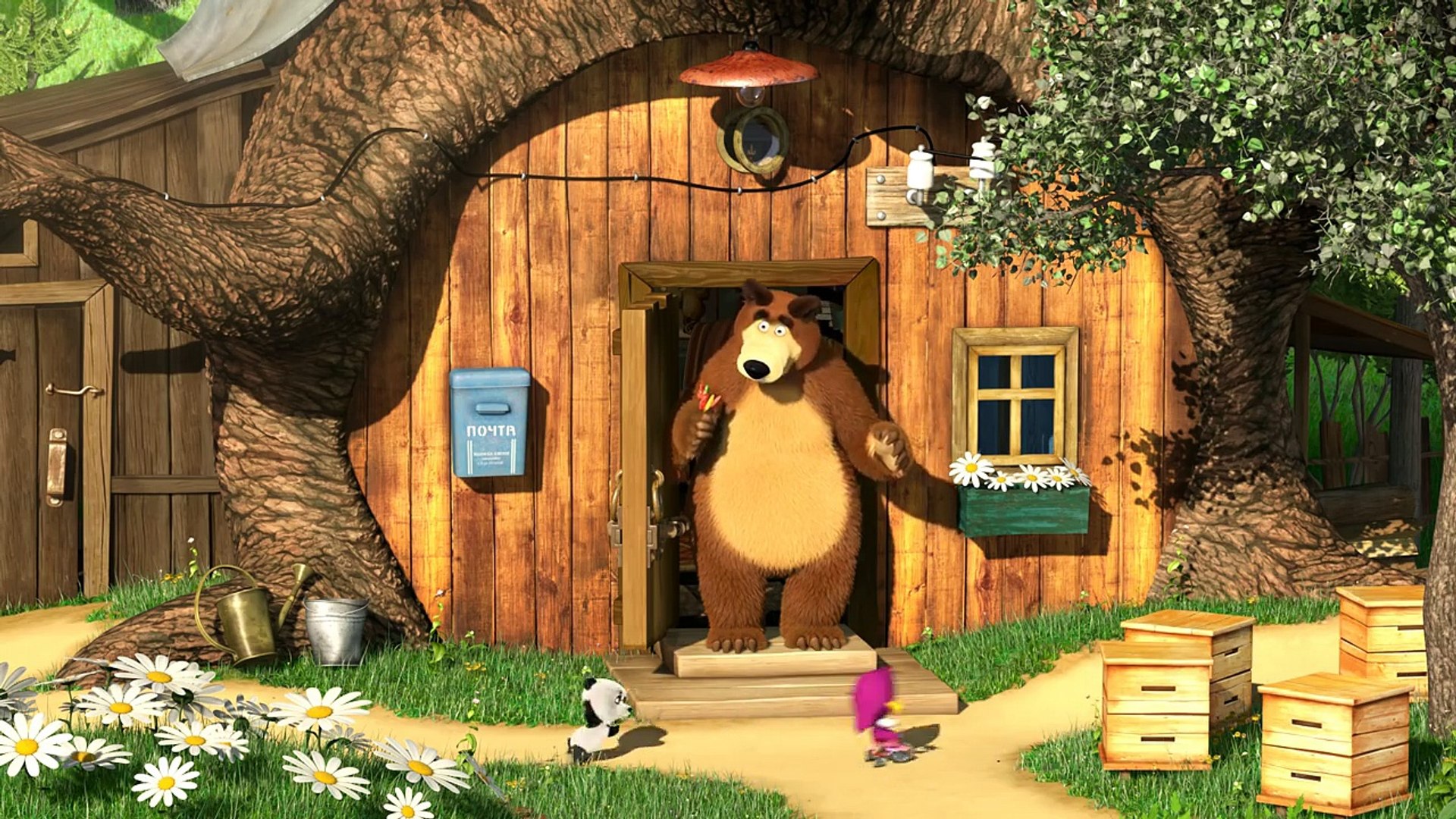 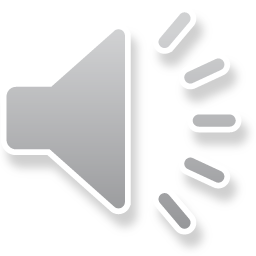 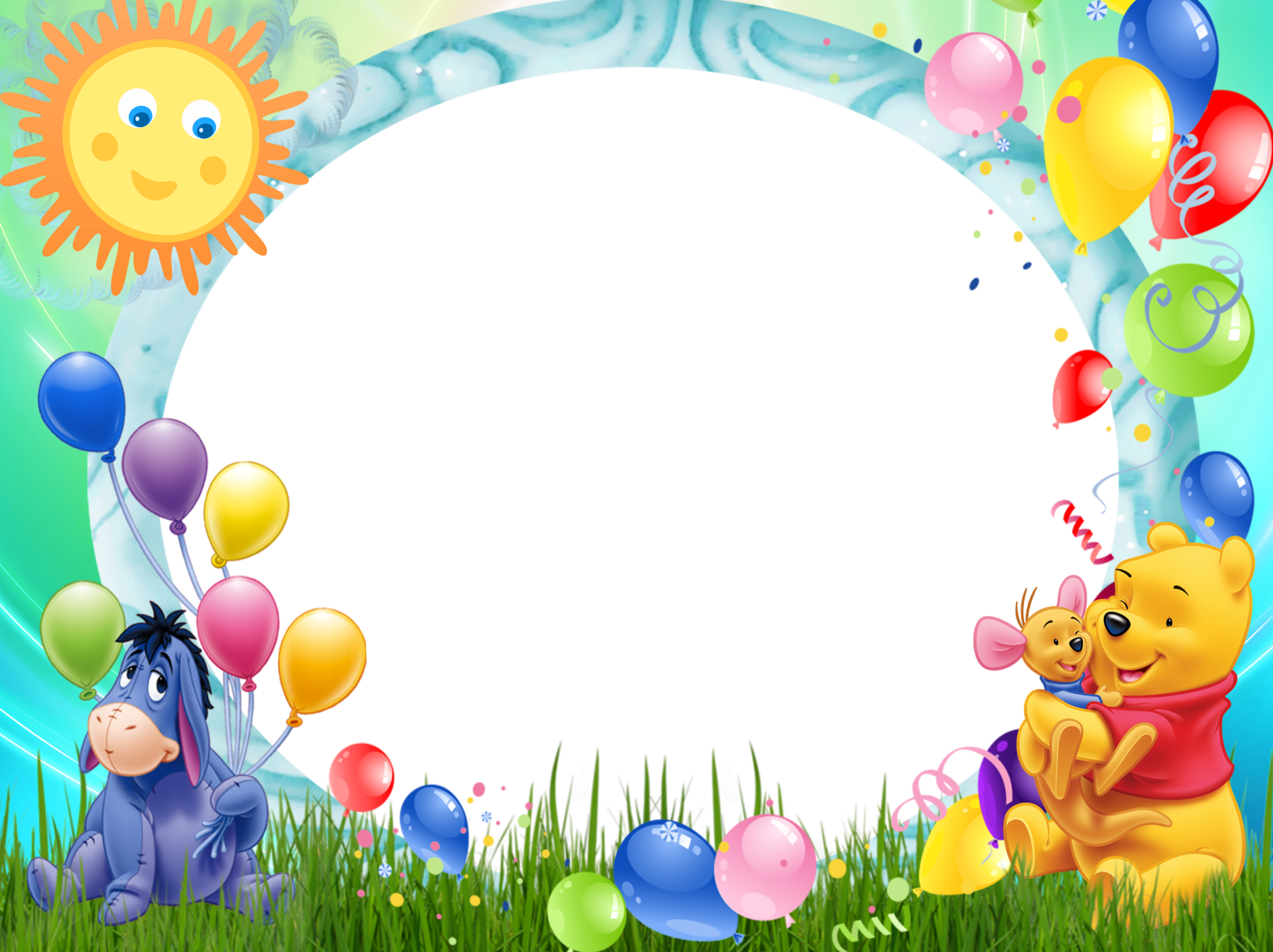 Trò chơi vận động :
            Đập bóng bằng vợt
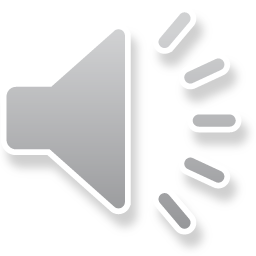 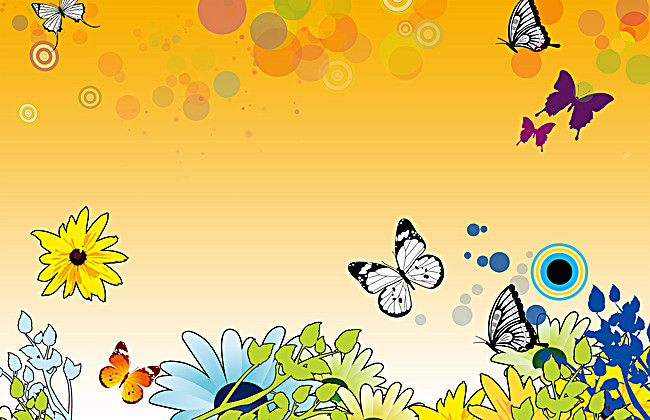 III. HỒI TĨNH
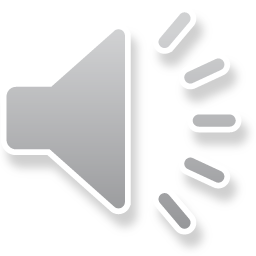 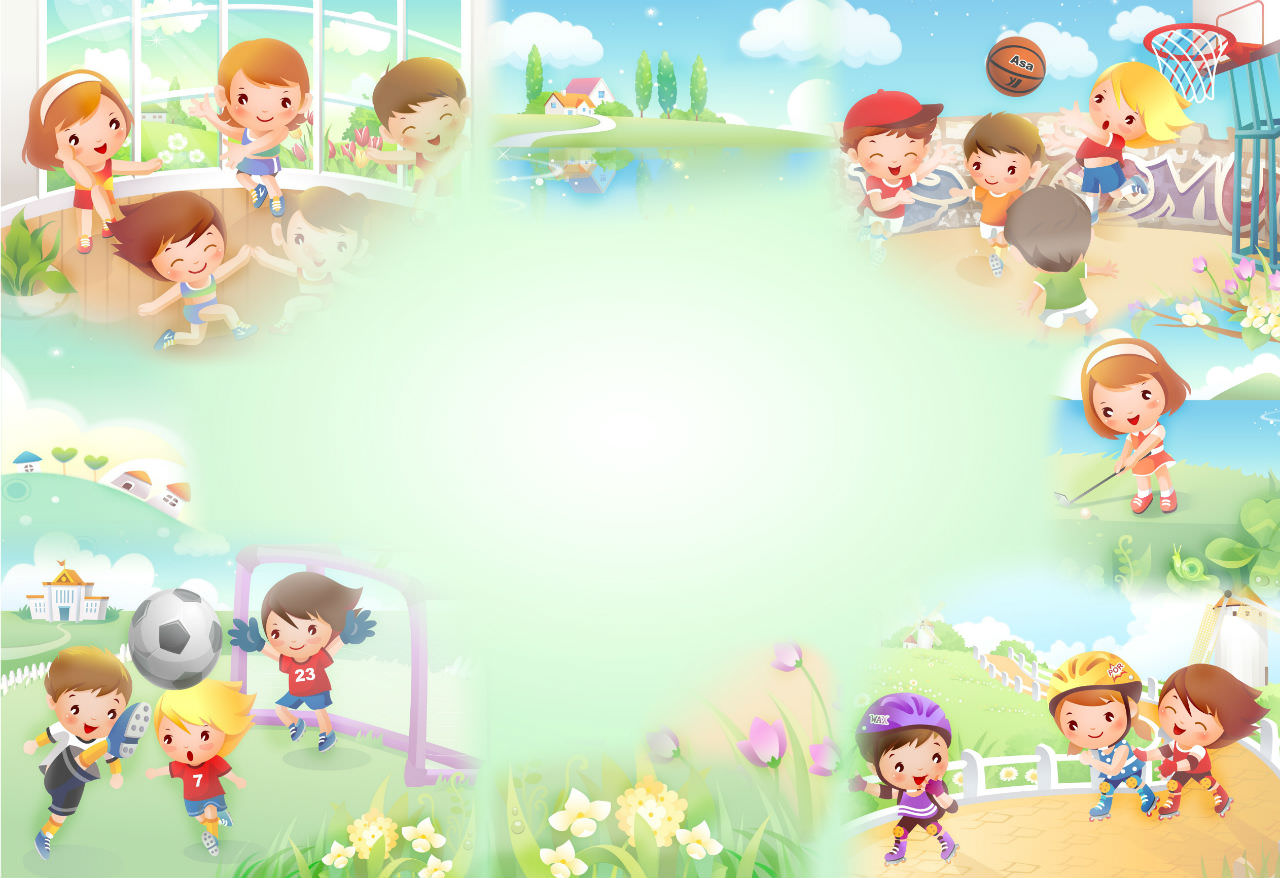 Giờ học đến đây là hết
Xin cảm ơn các cô và các con
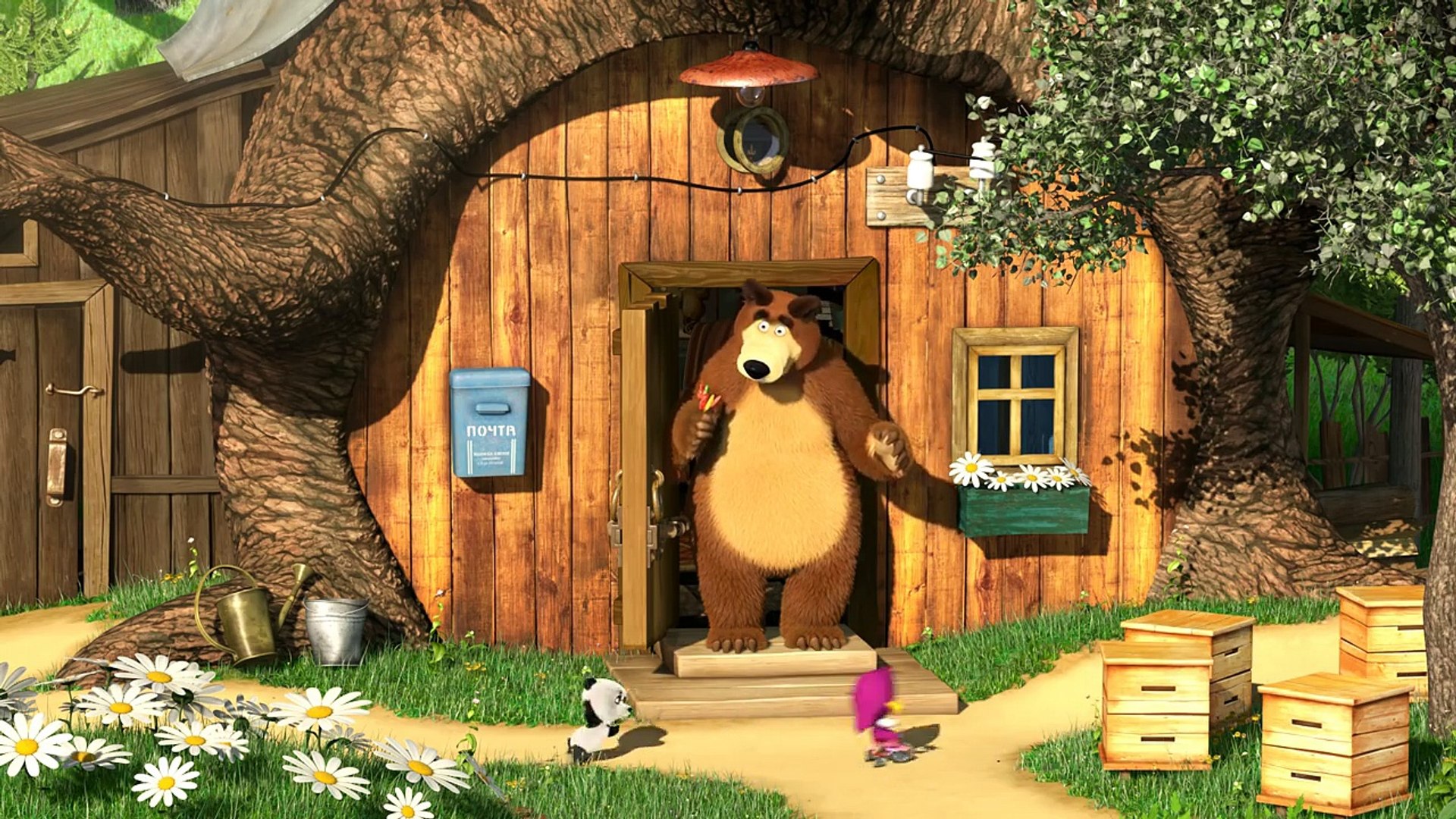 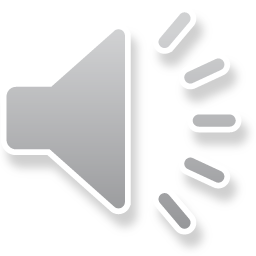